CS 152 Computer Architectureand Engineering Lecture 14: Multithreading
Krste Asanovic
Electrical Engineering and Computer Sciences
University of California, Berkeley

http://www.eecs.berkeley.edu/~krste
http://inst.cs.berkeley.edu/~cs152
Last Time Lecture 13: VLIW
In a classic VLIW, compiler is responsible for avoiding all hazards -> simple hardware, complex compiler. Later VLIWs added more dynamic hardware interlocks
Use loop unrolling and software pipelining for loops, trace scheduling for more irregular code
Static scheduling difficult in presence of unpredictable branches and variable latency memory
2
Multithreading
Difficult to continue to extract instruction-level parallelism (ILP) from a single sequential thread of control
Many workloads can make use of thread-level parallelism (TLP)
TLP from multiprogramming (run independent sequential jobs)
TLP from multithreaded applications (run one job faster using parallel threads)
Multithreading uses TLP to improve utilization of a single processor
3
t0
t1
t2
t3
t4
t5
t6
t7
t8
t9
t10
t11
t12
t13
t14
F
D
X
M
W
F
D
D
D
D
X
M
W
F
F
F
F
D
D
D
D
X
M
W
F
F
F
F
D
D
D
D
Pipeline Hazards
LW r1, 0(r2)
LW r5, 12(r1)
ADDI r5, r5, #12
SW 12(r1), r5
Each instruction may depend on the next
What is usually done to cope with this?
interlocks (slow)
or bypassing (needs hardware, doesn’t help all hazards)
4
Interleave 4 threads, T1-T4, on non-bypassed 5-stage pipe
t0
t1
t2
t3
t4
t5
t6
t7
t8
t9
Prior instruction in a thread always completes write-back before next instruction in same thread reads register file
T1: LW r1, 0(r2)
T2: ADD r7, r1, r4
T3: XORI r5, r4, #12
T4: SW 0(r7),  r5
T1: LW r5, 12(r1)
F
D
X
M
W
F
D
X
M
W
F
D
X
M
W
F
D
X
M
W
F
D
X
M
W
Multithreading
How can we guarantee no dependencies between instructions in a pipeline?
-- One way is to interleave execution of instructions from different program threads on same pipeline
5
CDC 6600 Peripheral Processors(Cray, 1964)
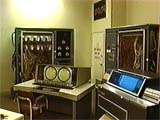 First multithreaded hardware
10 “virtual” I/O processors
Fixed interleave on simple pipeline
Pipeline has 100ns cycle time
Each virtual processor executes one instruction every 1000ns
Accumulator-based instruction set to reduce processor state
6
[Speaker Notes: Was objective was to cope with long I/O latencies?]
Simple Multithreaded Pipeline
PC
1
PC
1
PC
1
PC
1
IR
X
Y
2
2
GPR1
GPR1
I$
GPR1
GPR1
D$
+1
Thread select
Have to carry thread select down pipeline to ensure correct state bits read/written at each pipe stage
Appears to software (including OS) as multiple, albeit slower, CPUs
7
Multithreading Costs
Each thread requires its own user state
 PC
 GPRs

Also, needs its own system state
Virtual-memory page-table-base register
Exception-handling registers

Other overheads:
Additional cache/TLB conflicts from competing threads
(or add larger cache/TLB capacity)
More OS overhead to schedule more threads (where do all these threads come from?)
8
Thread Scheduling Policies
Fixed interleave (CDC 6600 PPUs, 1964)
Each of N threads executes one instruction every N cycles
If thread not ready to go in its slot, insert pipeline bubble


Software-controlled interleave (TI ASC PPUs, 1971)
OS allocates S pipeline slots amongst N threads
Hardware performs fixed interleave over S slots, executing whichever thread is in that slot


Hardware-controlled thread scheduling (HEP, 1982)
Hardware keeps track of which threads are ready to go
Picks next thread to execute based on hardware priority scheme
9
[Speaker Notes: Software-controlled interleave, S > N.  Wheel with the threads in each slot. If thread is ready to go
It goes, else NOP, I.e., pipeline bubble.]
Denelcor HEP(Burton Smith, 1982)
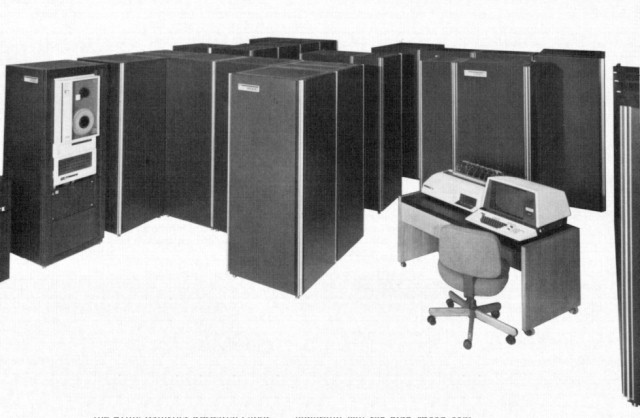 First commercial machine to use hardware threading in main CPU
120 threads per processor
10 MHz clock rate
Up to 8 processors
precursor to Tera MTA (Multithreaded Architecture)
10
[Speaker Notes: Would be nice to add a slide on the implementation…]
Tera MTA (1990-)
Up to 256 processors
Up to 128 active threads per processor
Processors and memory modules populate a sparse 3D torus interconnection fabric
Flat, shared main memory
 No data cache
 Sustains one main memory access per cycle per processor
GaAs logic in prototype, 1KW/processor @ 260MHz
Second version CMOS, MTA-2, 50W/processor
New version, XMT, fits into AMD Opteron socket, runs at 500MHz
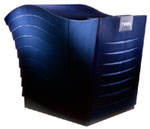 11
MTA Pipeline
Issue Pool
Inst Fetch
Every cycle, one VLIW instruction from one active thread is launched into pipeline
 Instruction pipeline is 21 cycles long
 Memory operations incur ~150 cycles of latency
W
M
A
C
W
Write Pool
Memory Pool
W
Retry Pool
Assuming a single thread issues one instruction every 21 cycles, and clock rate is 260 MHz…
What is single-thread performance? 
Effective single-thread issue rate is 260/21 = 12.4 MIPS
Interconnection Network
Memory pipeline
12
[Speaker Notes: Memory unit is busy, or sync operation failed retry.
Just goes around the memory pipeline.]
Coarse-Grain Multithreading
Tera MTA designed for supercomputing applications with large data sets and low locality
No data cache
Many parallel threads needed to hide large memory latency

Other applications are more cache friendly
Few pipeline bubbles if cache mostly has hits
Just add a few threads to hide occasional cache miss latencies
Swap threads on cache misses
13
[Speaker Notes: Tera --- 256 mem-ops/cycle * 150 cycles/mem-op = 38K instructions-in-flight…
Tera not very successful, 2 machines sold.
Changed their name back to Cray!]
MIT Alewife (1990)
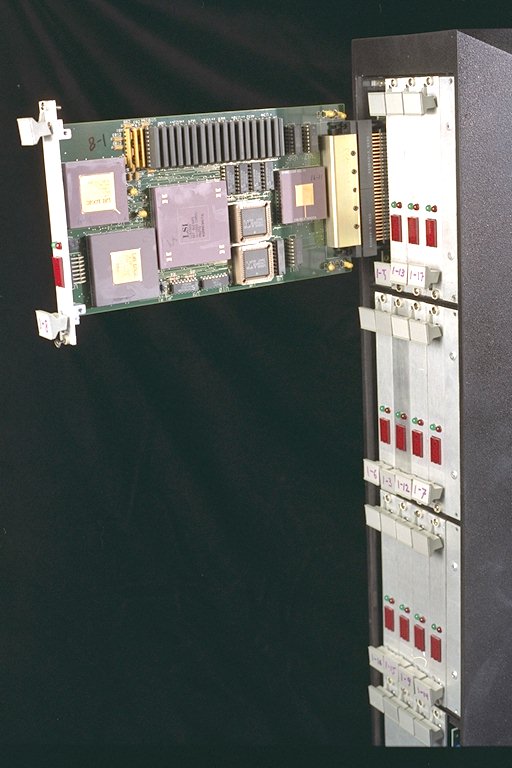 Modified SPARC chips
register windows hold different thread contexts
Up to four threads per node
Thread switch on local cache miss
14
IBM PowerPC RS64-IV (2000)
Commercial coarse-grain multithreading CPU
Based on PowerPC with quad-issue in-order five-stage pipeline
Each physical CPU supports two virtual CPUs
On L2 cache miss, pipeline is flushed and execution switches to second thread
short pipeline minimizes flush penalty (4 cycles), small compared to memory access latency
flush pipeline to simplify exception handling
15
Oracle/Sun Niagara processors
Target is datacenters running web servers and databases, with many concurrent requests
Provide multiple simple cores each with multiple hardware threads, reduced energy/operation though much lower single thread performance

Niagara-1 [2004], 8 cores, 4 threads/core
Niagara-2 [2007], 8 cores, 8 threads/core
Niagara-3 [2009], 16 cores, 8 threads/core
T4 [2011], 8 cores, 8 threads/core
T5 [2012], 16 cores, 8 threads/core
16
Oracle/Sun Niagara-3, “Rainbow Falls” 2009
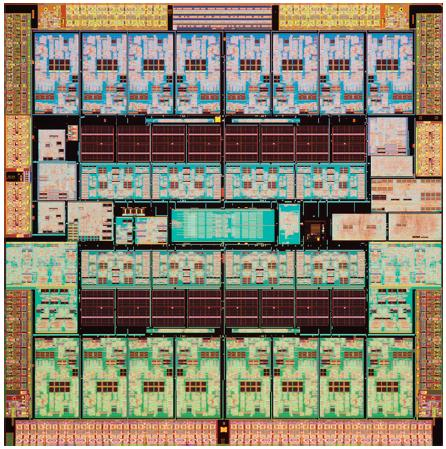 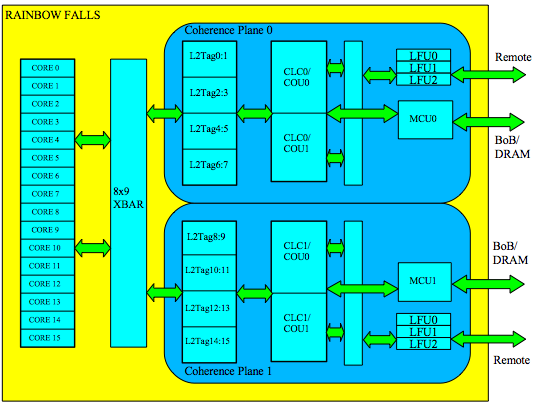 17
CS152 Administrivia
Quiz 3, Tuesday March 19
L10-L12, PS3, Lab 3 directed portion
Make sure to look at most recent version of Lab 3!
Lab 3 directed portion due start of class Thursday March 14
Lab 3 open-ended portion due date extended to start of section on Friday March 22
Leave more time for your open-ended projects
Need a github account for your open-ended project
18
Simultaneous Multithreading (SMT) for OoO Superscalars
Techniques presented so far have all been “vertical” multithreading where each pipeline stage works on one thread at a time
SMT uses fine-grain control already present inside an OoO superscalar to allow instructions from multiple threads to enter execution on same clock cycle.  Gives better utilization of machine resources.
19
For most apps, most execution units lie idle in an OoO superscalar
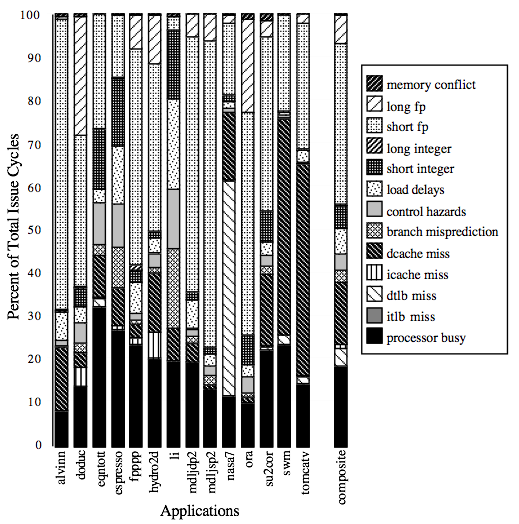 For an 8-way superscalar.
From: Tullsen, Eggers, and Levy,
“Simultaneous Multithreading: Maximizing On-chip Parallelism”, ISCA 1995.
20
Issue width
Time
Superscalar Machine Efficiency
Instruction issue
Completely idle cycle (vertical waste)
Partially filled cycle, i.e., IPC < 4
(horizontal waste)
21
[Speaker Notes: Focus is switching to function unit efficiency (as a measure of throughput).]
Vertical Multithreading
Issue width
Instruction issue
Second thread interleaved cycle-by-cycle
Time
Partially filled cycle, i.e., IPC < 4
(horizontal waste)
What is the effect of cycle-by-cycle interleaving?
removes vertical waste, but leaves some horizontal waste
22
Chip Multiprocessing (CMP)
Issue width
Time
What is the effect of splitting into multiple processors?
reduces horizontal waste, 
leaves some vertical waste, and 
puts upper limit on peak throughput of each thread.
23
Issue width
Time
Ideal Superscalar Multithreading [Tullsen, Eggers, Levy, UW, 1995]
Interleave multiple threads to multiple issue slots with no restrictions
24
O-o-O Simultaneous Multithreading[Tullsen, Eggers, Emer, Levy, Stamm, Lo, DEC/UW, 1996]
Add multiple contexts and fetch engines and allow instructions fetched from different threads to issue simultaneously
Utilize wide out-of-order superscalar processor issue queue to find instructions to issue from multiple threads
OOO instruction window already has most of the circuitry required to schedule from multiple threads
Any single thread can utilize whole machine
25
Single-threaded predecessor to Power 5.  8 execution units in
out-of-order engine, each may
issue an instruction each cycle.
IBM Power 4
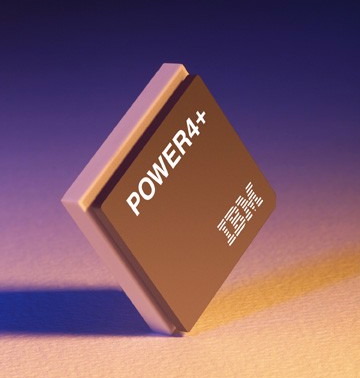 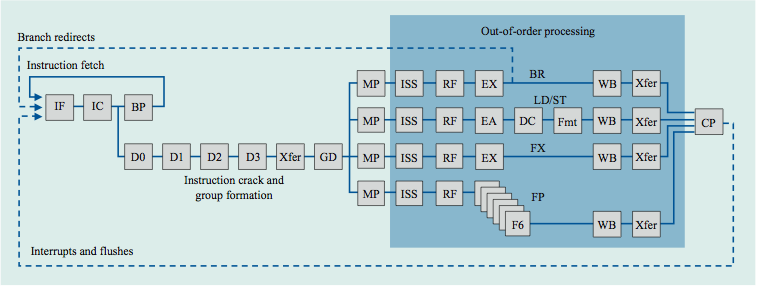 26
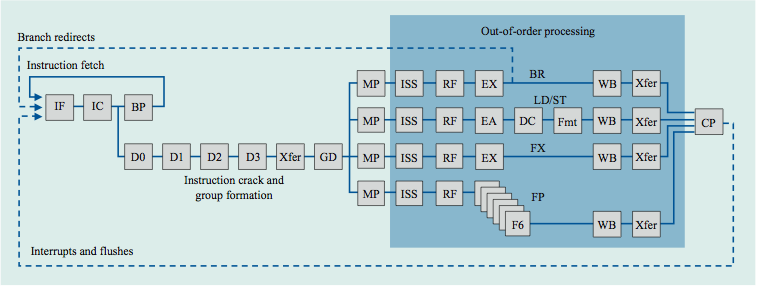 Power 4
2 commits (architected register sets)
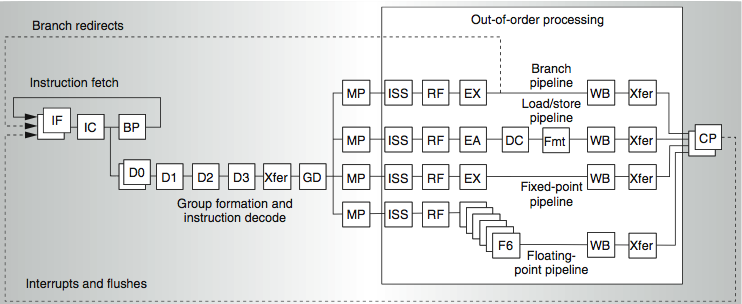 Power 5
2 fetch (PC),2 initial decodes
27
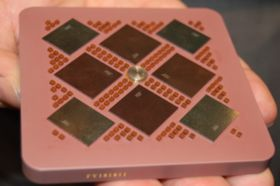 Power 5 data flow ...
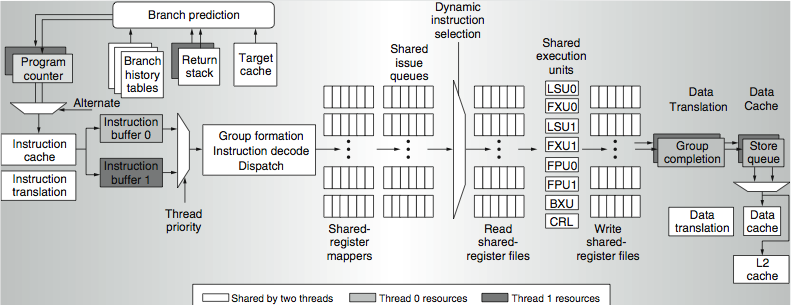 Why only 2 threads? With 4, one of the shared resources (physical registers, cache, memory bandwidth) would be prone to bottleneck
28
Changes in Power 5 to support SMT
Increased associativity of L1 instruction cache and the instruction address translation buffers 
Added per-thread load and store queues 
Increased size of the L2 (1.92 vs. 1.44 MB) and L3 caches
Added separate instruction prefetch and buffering per thread
Increased the number of virtual registers from 152 to 240
Increased the size of several issue queues
The Power5 core is about 24% larger than the Power4 core because of the addition of SMT support
29
Pentium-4 Hyperthreading (2002)
First commercial SMT design (2-way SMT)
Hyperthreading == SMT
Logical processors share nearly all resources of the physical processor
Caches, execution units, branch predictors
Die area overhead of hyperthreading  ~ 5%
When one logical processor is stalled, the other can make progress
No logical processor can use all entries in queues when two threads are active
Processor running only one active software thread runs at approximately same speed with or without hyperthreading
Hyperthreading dropped on OoO P6 based followons  to Pentium-4 (Pentium-M, Core Duo, Core 2 Duo), until revived with Nehalem generation machines in 2008.
Intel Atom (in-order x86 core) has two-way vertical multithreading
30
[Speaker Notes: Load-store buffer in L1 cache doesn’t behave like that, and hence 15% slowdown.]
Initial Performance of SMT
Pentium 4 Extreme SMT yields 1.01 speedup for SPECint_rate benchmark and 1.07 for SPECfp_rate
Pentium 4 is dual threaded SMT
SPECRate requires that each SPEC benchmark be run against a vendor-selected number of copies of the same benchmark
Running on Pentium 4 each of 26 SPEC benchmarks paired with every other (262 runs) speed-ups from 0.90 to 1.58; average was 1.20
Power 5, 8-processor server 1.23 faster for SPECint_rate with SMT, 1.16 faster for SPECfp_rate
Power 5 running 2 copies of each app speedup between 0.89 and 1.41
Most gained some
Fl.Pt. apps had most cache conflicts and least gains
31
Issue width
Time
SMT adaptation to parallelism type
For regions with low thread level parallelism (TLP) entire machine width is available for instruction level parallelism (ILP)
For regions with high thread level parallelism (TLP) entire machine width is shared by all threads
Issue width
Time
32
[Speaker Notes: Amdahl’s law…]
Icount Choosing Policy
Fetch from thread with the least instructions in flight.
Why does this enhance throughput?
33
[Speaker Notes: Fetch unit that can keep up with the simultaneous multithreaded execution engine
	have the fewest instructions waiting to be executed
	making the best progress through the machine
40% increase in IPC over RR

Don’t want to clog instruction window with thread with many stalls  try to fetch from thread that has fewest insts in window]
Summary: Multithreaded Categories
Simultaneous
Multithreading
Multiprocessing
Superscalar
Fine-Grained
Coarse-Grained
Time (processor cycle)
Thread 1
Thread 3
Thread 5
Thread 2
Thread 4
Idle slot
34
Acknowledgements
These slides contain material developed and copyright by:
Arvind (MIT)
Krste Asanovic (MIT/UCB)
Joel Emer (Intel/MIT)
James Hoe (CMU)
John Kubiatowicz (UCB)
David Patterson (UCB)

MIT material derived from course 6.823
UCB material derived from course CS252
35